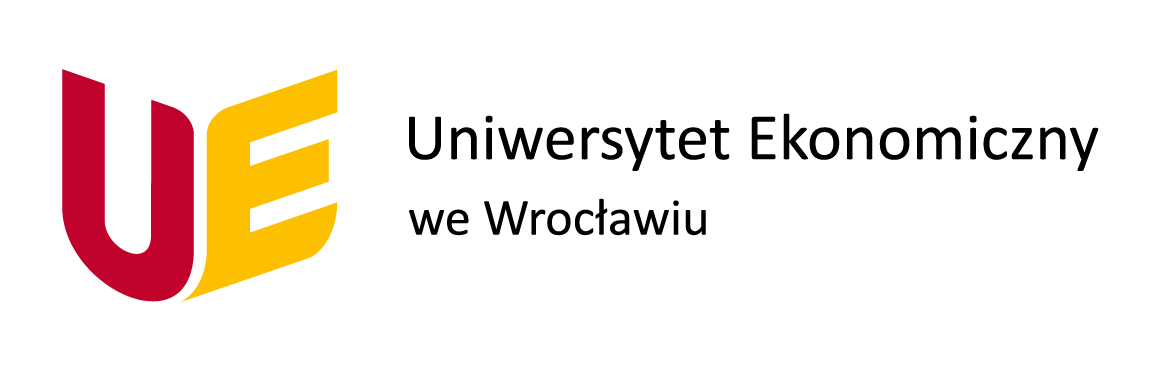 Studia I stopnia
Oferta modułów

na kierunku
Analityka Gospodarcza
na rok akademicki 2024/25
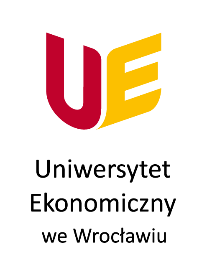 Zasady wyboru modułów
Każdy student wybiera jeden moduł na semestr 5 i jeden moduł na semestr 6, nie ma znaczenia kolejność zgłoszenia się. Moduły realizowane są w semestrach 5 i 6.
Warunkiem uruchomienia modułu jest co najmniej 20 zapisanych studentów.
Po zakończeniu zapisów Dziekanat poda informację o uruchomionych modułach. 
Osoby zapisane do modułu, który nie został uruchomiony, zostaną poproszone o ponowny wybór spośród uruchomionych.
Osoby, które nie wybiorą modułu we wskazanym terminie, zostaną przydzieleni do uruchomionych modułów przez Dziekana ds. studenckich.
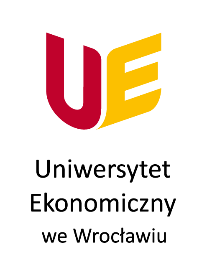 Moduły oferowane na kierunku
Moduły oferowane w semestrze 5: 
Analiza rynku
Analiza decyzji biznesowych

 Moduły oferowane w semestrze 6: 
Analiza danych finansowych
Analiza danych społeczno-ekonomicznych
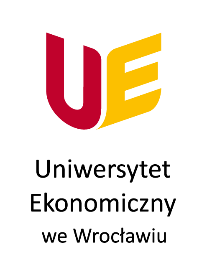 Analiza rynku
OPIS MODUŁU
Program modułu jest zorientowany na rozwój umiejętności związanych z analizą danych dotyczących funkcjonowania różnego typu rynków. Obejmuje sposoby postępowania w zakresie gromadzenia informacji, analizy i diagnozowania sytuacji. Umożliwia poznanie narzędzi analitycznych wspomagających podejmowanie decyzji rynkowych w oparciu o odkrywane tendencje i zależności w danych.
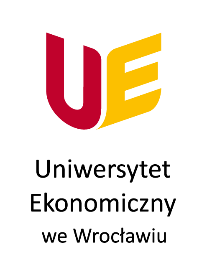 Analiza rynku
PRZEDMIOTY REALIZOWANE W MODULE
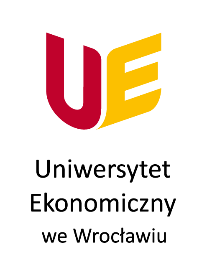 Analiza decyzji biznesowych
OPIS MODUŁU
Program modułu koncentruje się na pogłębianiu wiedzy w zakresie metod i narzędzi analizy decyzji. Obejmuje sposoby modelowania sytuacji decyzyjnych i strategie wykorzystania metod analitycznych wspomagających proces podejmowania decyzji. Pozwala zdobyć umiejętności stosowania narzędzi optymalizacyjnych przydatnych w procesach decyzyjnych w zarządzaniu przedsiębiorstwami i instytucjami.
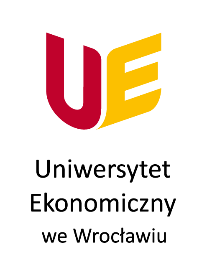 Analiza decyzji biznesowych
PRZEDMIOTY REALIZOWANE W MODULE
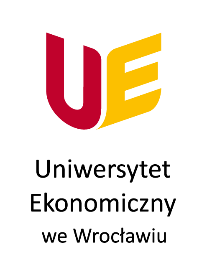 Analiza danych finansowych
OPIS MODUŁU
Program modułu zawiera treści odnoszące się do analiz danych finansowych, w szczególności dotyczących modelowania stóp procentowych oraz statystycznej analizy podatku dochodowego. Obejmuje także zagadnienia związane z ubezpieczeniami, w tym z metodyką oceny ryzyka i naliczania składek ubezpieczeniowych.
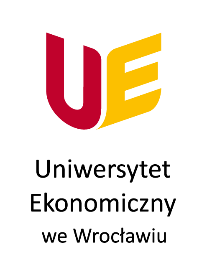 Analiza danych finansowych
PRZEDMIOTY REALIZOWANE W MODULE
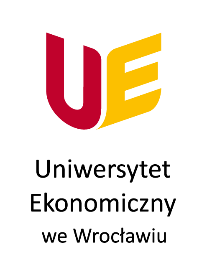 Analiza danych społeczno-ekonomicznych
OPIS MODUŁU
Program modułu koncentruje się wokół kwestii związanych z prowadzeniem badań o charakterze społeczno-ekonomicznym. Pozwala na zapoznanie z etapami projektu badawczego i aspektami projektowania próby badawczej. Dostarcza narzędzi w zakresie analizy złożonych zagadnień społeczno-ekonomicznych, a także badania zmian, zróżnicowania i nierówności.
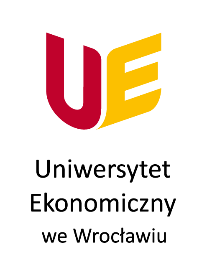 Analiza danych społeczno-ekonomicznych
PRZEDMIOTY REALIZOWANE W MODULE
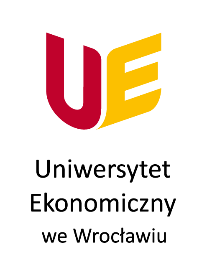 KONTAKT
MENEDŻER KIERUNKU
dr Alicja Grześkowiak
e-mail: alicja.grzeskowiak@ue.wroc.pl